How to search for classes by  Instructional Method
Asynchronous Online, Synchronous Online, Traditional Face-to-Face
1
After logging into myNCC,click on Academic
2
Select Add or Drop Classes
3
Select Class Search
4
Select Advanced Search
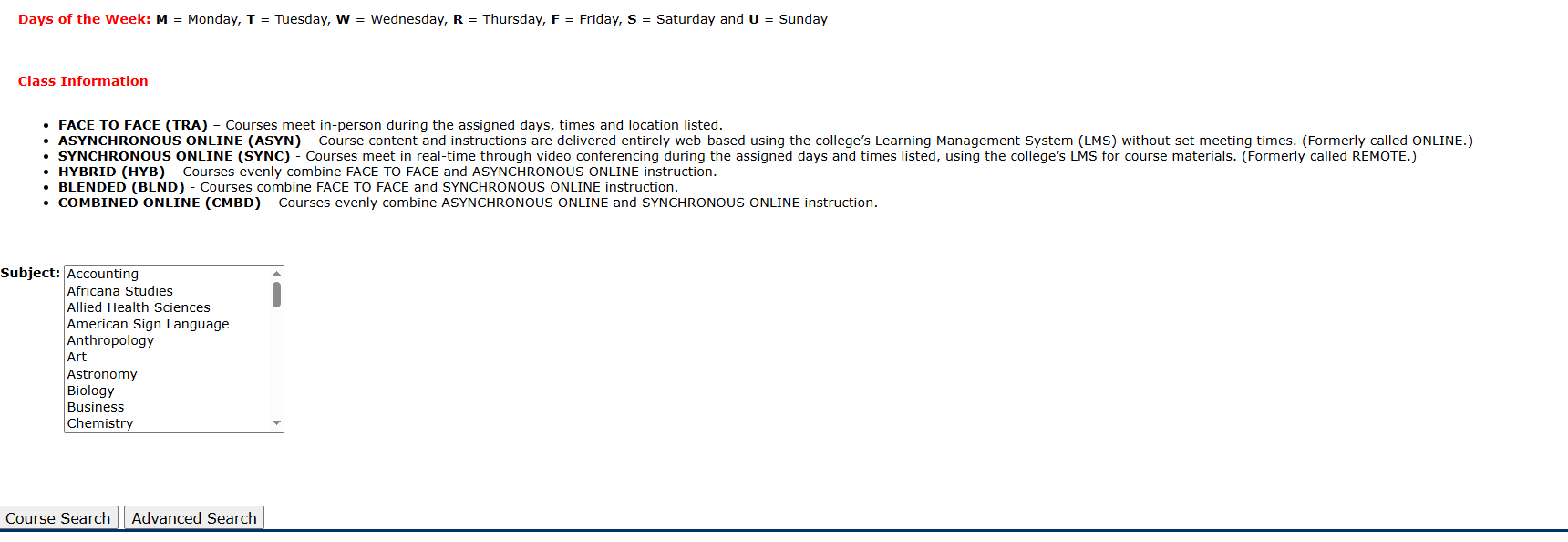 5
Select an Instructional Method. Highlight your preferred method; Asynchronous Online, Synchronous Online, Traditional Face to Face. Then click on Section Search
6
Classes with the selected Instructional Method will display
7